Serbest Meslek Defterleri,İşletme Defterlerive Basit Usuller içinDefter Beyan Sistemi
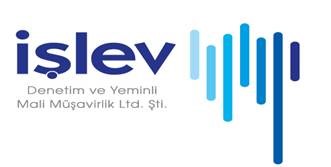 Nerden Çıktı Defter Beyan Sistemi;
Gelir İdaresi Başkanlığı tarafından 23.11.2017 tarihinde yayınlanan Vergi Usul Kanunu Genel Tebliğ Taslağı ile serbest meslek erbabı, işletme hesabı esasına göre defter tutan mükellefler ile basit usule tabi olan mükelleflerin kayıtlarının elektronik ortamda tutulması,
Bu mükelleflerden defter tutmak zorunda olanların bu kayıtlardan hareketle elektronik ortamda oluşturulması ve saklanması, 
Vergi beyannamesi bildirim (KDV, Muhtasar Geçici Vergi ve Gelir Vergisi Beyannameleri) ve dilekçelerin elektronik ortamda «HAZIR BEYAN» şeklinde verilebilmesi amacıyla,
Defter-Beyan Sistemine geliştirilmiştir.
Başka bir ifadeyle;
Tüm Serbest Meslek Mükellefleri
Tüm Basit Usul Mükellefleri
01.01.2018 tarihinden itibaren

Tüm İşletme Hesabı Mükellefleri ise 
01.01.2019 tarihinden itibaren e-Defter Beyan Mükellefi oluyor…
Defter Beyan Sistemi Amacı
MADDE 2 Defter-Beyan Sistemi ile vergisel ve ticari işlemlerin elektronik  ortamda kayıt altına alınması,
 kayıtlardan hareketle defter ve beyannamelerin elektronik olarak oluşturulması ve muhafaza edilmesi, 
bu sayede yükümlülüklere ilişkin bürokratik işlemlerin ve uyum maliyetlerinin azaltılması, 
kayıt dışı ekonomi ile etkin bir şekilde mücadele edilmesi ve 
vergiye gönüllü uyum seviyelerinin artırılması amaçlanmaktadır.
Bu Mükellefler Adına NOTERDEN Defter Tasdik Etmek Tarih Oluyor…
Taslak 23.11.2017 tarihinde yayınlandı ve tabi ilk tepkiler, öneri ve yorumlar gelmeye başladı,
Konuyla en çok ilgilenmesi gereken tabi ki bu konunun net  muhatapları olan SMMM Odaları ile TÜRMOB’tur.
Ancak biliyoruz ki Gelir İdaresi ne olursa olsun, tüm görüşleri aldıktan sonra  bu taslağı yıl bitmeden resmiyete sokacak ve 01.01.2018 tarihinden itibaren zorunluluk kılarak başlatılması ön görülmektedir.
Dolayısıyla bu duruma hazırlıklı olmak gerekiyor.
Sistemi kullanma yükümlülüğünün başladığı tarih
Serbest meslek erbapları  ile Basit usule tabi mükellefler ile 01/01/2018, tarihinden itibaren 
İşletme Defteri tutan mükellefler  ise 01/01/2019 tarihinden itibaren Sistemi kullanmaya başlayacaklardır.
Defterlerin Tasdik Durumu
Defter Beyan Sistemi vasıtasıyla elektronik ortamda tutulan defterlerin açılış onayı; ilk defa veya yeniden işe başlama ile sınıf değiştirme hallerinde kullanmaya başlamadan önce,
İzleyen faaliyet dönemlerindeki açılış onayları ise defterlerin kullanılacağı faaliyet döneminin ilk gününde Başkanlık tarafından elektronik olarak yapılır.
 Açılış onayı VUK'da öngörülen tasdik hükmündedir. Ayrıca kağıt ortamında defter tutulmaz.
Başvuru;
Defter-Beyan Sistemi'ni kullanmak zorunda olan, yukarıda belirttiğimiz, mükelleflerin Sistemi kullanmaya başlayacakları takvim yılından önceki ayın son gününe kadar,
2018 Yılı için en geç 31.12.2017 tarihine kadar,
www.defterbeyan.gov.tr  web adresi üzerinden veya vergi dairesi aracılığıyla başvuru yapmaları gerekmektedir.
Başvurular mükelleflerin kendilerince yapılabileceği gibi Elektronik Beyanname Gönderme Aracılık ve Sorumluluk Sözleşmesi imzaladıkları meslek mensupları aracılığı ile de yapabilirler. 
Basit Usule tabi vergi mükellefleri, örneği tebliğ ekinde yer alan, Defter-Beyan Sistemi Kullanımı Aracılık ve Sorumluluk sözleşmesi düzenledikleri meslek odaları aracılığı ile başvurmaları da mümkündür.
Sistem Üzerinden Tutulabilecek Defterler
Defter-Beyan Sistemi üzerinden, işletme defteri, çiftçi işletme defteri, serbest meslek kazanç defteri, amortisman defteri, envanter defteri, damga vergisi defteri, ambar defteri ile bitim işleri defteri elektronik ortamda tutulabilecektir. 
Bu defterler VUK kapsamında geçerli kanuni defterler olarak kabul edilecektir. İşletme hesap özeti, zirai kazanç hesap özeti, serbest meslek hesap özeti ile basit usul hesap özeti yapılan kayıtlardan hareketle Sistem tarafından otomatik olarak üretilecektir.
Kayıt Zamanı Ve Yanlışlıkların Düzeltilmesi
MADDE 7 – İşlemlerin defterlere kaydı, ait oldukları ayı izleyen ayın 20'nci gününden fazla geciktirilemez.  (Örneğin; Ocak/2018 Kayıtlarının En geç 20 Şubat 2018 tarihine kadar GİB sistemine girilmesi)
Takvim yılının son ayına ait kayıtlar takvim yılına ait gelir vergisi beyannamesinin verilmesi gereken son gün saat 23:59 a kadar yapılabilir. (yani Aralık 2018 Kayıtları Mart 25 Mart 2018 tarihine kadar)
Basit usule tabi mükelleflerin alış ve giderleri ile satış ve hasılatlarına ilişkin üçer aylık kayıtlar, izleyen ayın sonuna kadar sisteme kaydedilir.
 Defter ve kayıtlara rakam veya yazıların yanlış girilmesi durumunda, yukarıda belirlenen süreler zarfında, sistem üzerinden yanlış kayıt güncellenebilecek veya iptal edilerek doğru kayıt aynı yöntemle tekrar girilebilecektir.
Sistem Üzerinden Tutulan Defterlerin Muhafaza Ve İbrazı -1-
Defter-Beyan Sistemi üzerinde tutulan defterlerin, kullanıcı denetiminin kullanıcı kodu, şifre ve diğer güvenlik mekanizmaları ile elektronik ortamda gerçekleştirilmesi, 
Sistemin kullanımına ilişkin tüm işlemlerin elektronik olarak yapılması ve her işleme ait logların kayıt altına alınmasına bağlı olarak kaynağının inkâr edilemezliği söz konusu olduğundan mükelleflerce ayrıca kâğıt ortamında saklanmasına gerek bulunmamaktadır.
Sistem üzerinden defterlerin görüntülenmesi, yazdırılması veya çeşitli dosya formatları ile indirilmesi (kaydedilmesi) mümkün olmakla birlikte, bu şekilde indirilmiş (kaydedilmiş) olan defterlerin hukuki geçerliliği bulunmamaktadır.
Sistem Üzerinden Tutulan Defterlerin Muhafaza Ve İbrazı -2-
(Sistem üzerinden tutulan defter ve kayıtların muhafaza yükümlülüğü GİB’e aittir. 
GİB mükellef, meslek mensubu ya da meslek odası tarafından girilen kayıtları ve bu kayıtlardan hareketle oluşan defterleri elektronik ortamda muhafaza edecek ve mükelleflerin kullanımına hazır halde bulunduracaktır
Kendisinden mükellefiyetine ilişkin defter ve kayıtlarının ibrazı talep edilen mükellefler, talepte bulunan birim ile ibrazı talep edilen bilgilerin mahiyetini ibraz talep yazısının bir örneği ile birlikte ibraz süresinin sonundan en geç 10 gün önce bağlı olduğu vergi dairesi aracılığıyla Başkanlığa bildirecektir. Başkanlık bu bildirime ilişkin usul ve esaslar ile bildirim yöntem ve içeriğinin belirlenmesi konusunda yetkilidir.
- Sistemden Çıkış
Defter-Beyan Sistemi'ni kullanan mükelleflerin ölümü veya mükellefiyetinin sonlandırılması/terkin edilmesi hallerinde ölüm/gaiplik kararı tarihi ile sonlandırma/terkin tarihinden itibaren,
O tarihe kadar yapılması gereken işlemler ve onların gerektirdiği yükümlülükler haricinde, Defter-Beyan Sistemi kayıt yapma, defter tutma ve beyanname gönderme özellikleri bakımından kullanılamayacaktır. 
Bununla birlikte geçmiş dönemlere ilişkin bilgilerin görüntülenmesi amacıyla Sistem kullanılabilecektir. 
İkinci sınıf tüccarlardan birinci sınıfa geçenler (bilanço usulü) izleyen takvim yılı başından itibaren sistem kullanıcıları arasından çıkarılacaktır. 
Basit usulün şartlarını haiz olup sistemi kullanan mükelleflerden, bu usulden yararlanmayı istemediklerini ve kazançlarını bilanço esasına göre tespit etmek istediklerini yazı ile bildirenler, dilekçelerinde belirttikleri tarihten itibaren veya izleyen takvim yılı başından itibaren Sistemi kullanamayacaklardır. 
Ancak, geçmiş dönemlere ilişkin bilgilerin görüntülenmesi amacıyla sistem kullanılabilecektir.
Sorumluluk Ve Ceza Uygulaması
Her zaman olduğu gibi, yükümlülüklerini yerine getirmeyen mükelleflere 213 sayılı Kanunun ilgili ceza hükümleri tatbik olunur. Hükmü burada da karşımızda 
Bu Tebliğ ile Defter-Beyan Sistemini kullanan mükellefler Sistem dışında kâğıt veya elektronik ortamda kayıt yapamaz, defter tutamaz ve Sistem harici yollarla kâğıt veya elektronik beyanname gönderemezler. 
Bu mükellefler Sistem haricinde kâğıt veya elektronik ortamda kayıt ve defter tutmaları halinde hiç kayıt ve defter tutmamış sayılacakları gibi Defter-Beyan Sistemi dışından gönderecekleri beyannameler hiç verilmemiş kabul edilir. 
Söz konusu kayıt ve işlemlerin yapılmamış, defterlerin tutulmamış ve beyannamelerin verilmemiş sayılması nedeniyle 213 sayılı Kanunun ilgili ceza hükümlerine göre ceza uygulanır
Teşekkürler…